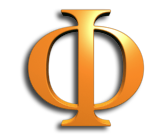 PhonBank
Behind the ScenesCarla Peddle
PhonBank: Behind the Scenes
Outline

Sneak peak into what goes on behind the scenes of PhonBank

 Accomplishments we have made

 Challenges we face; and

 Improvements for the future
Phon & PhonBank: Behind the Scenes
Phon and PhonBank are already being used in the field of language acquisition

Before the software and data are released to the field there is a lot of work behind-the-scenes:

	developing software

	testing software

	preparing data for PhonBank
Phon & PhonBank: Behind the scenes
Work related to Phon development:     feature set (identify all characters in the field)      dictionaries (English, French, Catalan …)

Testing the application:     segmentation     multiple-blind transcription     syllabification & alignment     inventory functions

Manual:      writing & editing     implementing changes with Phon updates

Big work      preparing PhonBank Projects
Phon & PhonBank: Behind the scenes
Phon is designed to handle the entire workflow associated with new child language data (from segmentation to searching)

The main goal of PhonBank is to acquire existing child language data and share them with the field

	Optimally data should:
 be well transcribed
 have clear media recordings
Phon & PhonBank: Behind the scenes
Many team members play different roles to make Phon & PhonBank efficient

Yvan & Greg 		mostly Phon

Brian 					mostly PhonBank

Carla					on middle grounds 							between Phon 							and PhonBank
[Speaker Notes: Sometimes Yvan travels for more than one year at a time]
PhonBank: Behind the scenes
My work happens at MUN

while Yvan travels

 promote Phon to researchers; and


recruit new research contributorsto PhonBank
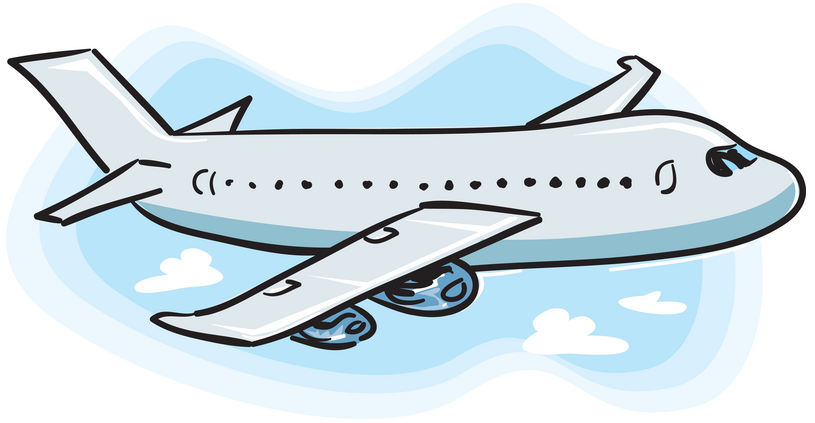 [Speaker Notes: Sometimes Yvan travels for more than one year at a time]
PhonBank: Behind the scenes
New research contributions create more work:

Specific research questions                                                                       changes to the application                                                                                                                                                             more testing

Nearly all new data are formatted to comply with the exacting standards of PhonBank xml
PhonBank: Behind the scenes
With large influxes of work, we hire student research assistants

Most of the PhonBank work is basic but demands:
 patience
 diligence; and 
 attention to detail 

Looking at the bigger picture 
VERY REWARDING!
PhonBank: Behind the scenes
Since each project is unique and the original formatting of the projects differ, there is a distinct set of steps involved with preparing each project for PhonBank
PhonBank: Behind the scenes
Ultimate Goal: have compatible CHAT and Phon files for all of the PhonBank projects 
Convert all data to the CHAT format
Subject data to full quality control through CHAT2XML verification system
Align any audio to transcript at the utterance level:	 accurate playback
     acoustic analysis
Import projects into Phon
PhonBank: Behind the scenes
Most original transcript formats are not compatible with PhonBank:

 LIPP
 ChildPhon 
 Excel
 WaveSurfer

In most of these cases, Brian is the first to work on converting non-CHAT data into the CHAT format
PhonBank: LIPP
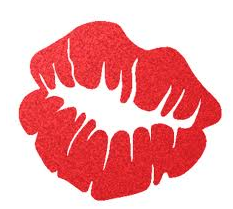 LIPP projects:
 Dutch-Zink 
 English-Davis
 French- Kern
 Romanian-Kern 
 Tunisian-Kern

Brian converts LIPP files to CHAT files

freb01.lipp 		 		freb01.cha

Brian makes CHAT files available to the MUN team
PhonBank: LIPP
Once the MUN team receives CHAT and media files:  
 ensure one-to-one correspondence
 rename one or both set of files
 
	All files for a session have: 
 same file name 
 different file-type extension 

				   freb01.cha	  	freb01.cha

emma 001 23-06-01.mpg 	  	freb01.mpg
PhonBank: LIPP
Large media files are not always manageable within PhonBank

Convert large media files:

Open large .mpg media files in the MPEGStreamclip application 
Export to .mp4 format

freb01.mpg
       			
				MPEGStreamclip
       									
											freb01.mp4
[Speaker Notes: MPG = MPeg]
PhonBank: LIPP
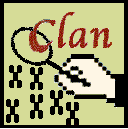 Using the CLAN application

Linking: the painstaking process of listening to endless hours of media, most often of screaming children, in order to make  associations between portions of a media file and corresponding utterances in a transcript

Identify start and end time values for small portions of media for utterance playback
PhonBank: LIPP
Import linked CLAN transcripts into Phon:

CHAT2XML
 exports CHAT data to an XML file
identifies issues preventing the creation of a matching file

XML2Phon
 imports new XML files into Phon
PhonBank: ChildPhon
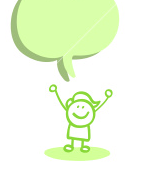 ChildPhon projects:
 Dutch-CLPF 
 QcFrench-GoadRose

Two unrelated applications coincidentally called ChildPhon:
Levelt & Fikkert used 4th Dimension based software
Goad & Rose used FileMakerPro based software 

Yvan converts the ChildPhon projects into Comma Separated Value (CSV) files
[Speaker Notes: 4th Dimension and FileMakerPro are software applications for building databases
CSV files contain spreadsheet-type organization in a text file format]
PhonBank: ChildPhon
Dutch-CLPF has sets of media clips for each session

One-to-one correspondence between number media clips and the number of records per session

 Merge media clips by session

Export the time values at junctures using Amadeus Pro

Use the juncture values as start & end times for media clips

 Enter start & end time into the CSV files
PhonBank: ChildPhon
The next step is to prepare the CSV files for import into Phon 

Uniform column headers across the project

 Properly formatted content cells 

Replace ASCII characters with the Unicode equivalents

Greg imports CSV data into Phon
PhonBank: Excel
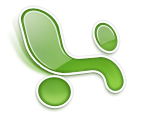 Excel projects:
 English-Inkelas
 Japanese-Ota

Brian is the first to work on converting projects into CHAT files 

The MUN team uses the CLAN application to link Japanese-Ota CHAT files to the corresponding media files as with the original LIPP projects 
(Kern, Davis, etc.)
[Speaker Notes: Oh-Tah]
PhonBank: Excel
The English-Inkelas project came to the MUN team as one large CHAT file with data for several recording sessions

 Split CHAT file by date into 200 smaller session files
Check CHAT files against the original Excel file

Import both of the projects into Phon using CHAT2XML and XML2Phon
PhonBank: WaveSurfer
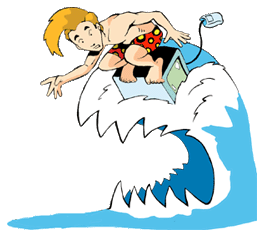 WaveSurfer projects:
 German-Stuttgart
 German-TAKI

Brian converts the WaveSurfer files into the CHAT format

The CHAT files go to the MUN team

Import projects into Phon using CHAT2XML and XML2Phon
PhonBank: Existing CHILDES projects
Existing CHILDES projects:
 English-Stanford
 French-Stanford
 Japanese-Stanford
 Swedish-Stanford

Brian makes existing CHAT files available to the MUN team

Import projects into Phon using CHAT2XML and XML2Phon
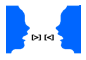 PhonBank: Additional Work
We have also worked on other projects which are not yet available from the PhonBank directory:

MCF –  Portugese-Swedish-English trilingual data 
Chiat – English clinical data on velar                                                  fronting
English-Smith – diary study data without media
PhonBank
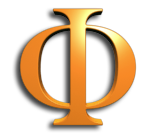 Once all project files have been imported into Phon we upgrade the projects with:
 	
 	Addition of generic IPA Target forms
 Correction of rogue characters
 Adjustment of media linkage
Verification of syllabification and alignment data for the IPA Target and Actual
PhonBank
After a series of spot checks between the original project files and the Phon files, they are ready for:

	Automated searching

 Tracking individual queries

 Exporting data sets

	Reporting; and

 Sharing via PhonBank
PhonBank: Accomplishments
Most of my work over the last four years:
 Linking
 Training student RAs to link; and 
 Supervising student “linkers”

MUN team has linked more than 1000 sessions, most with media files more than one hour in duration

For each hour of media we spend more than three hours linking 

Literally thousands of hours of linking
[Speaker Notes: Linking is a very time consuming process, the majority of my last 4 years has been spent]
PhonBank: Accomplishments
15 PhonBank projects ready with the release of Phon 1.4 

Encompass:
 8 languages
 87 participants 
 Nearly 2000 recording sessions

Projects are available for download or browsing on the PhonBank portion of the CHILDES database

http://childes.psy.cmu.edu/
PhonBank: Challenges
Data Formatting
Several researchers and data formats creates a challenge for making projects comparable

Character compatibility issues arise between old and new versions of the projects

 Rogue characters cause problems in the transcripts
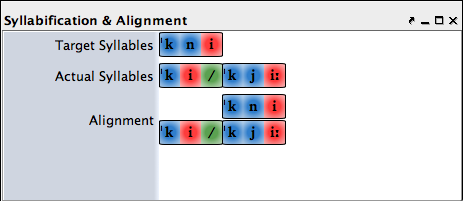 PhonBank: Challenges
Media Issues
Laughing, crying or overlapping participants’ speech makes it difficult to hear, segment, transcribe and link

     	Overlap: MCF-ksm

Distance of Research Contributors
 Difficult to exchange materials
 Time difference hinders communication 
Data may be worked on by several people at once
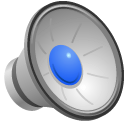 PhonBank: Potential improvements
Standardized transcription conventions for all converted corpora
Any changes must maintain the spirit of original corpus

Corpus versioning, to assist further data annotation without overwriting each other’s work
[Speaker Notes: I anticipate that these issues may be discussed by Brian in the upcoming talk]
PhonBank: Behind the scenes
Thank you very much!

Questions?
Comments?